Causes of WWI
Imperialism
Starter #7:  The Devilfish in Egyptian Waters
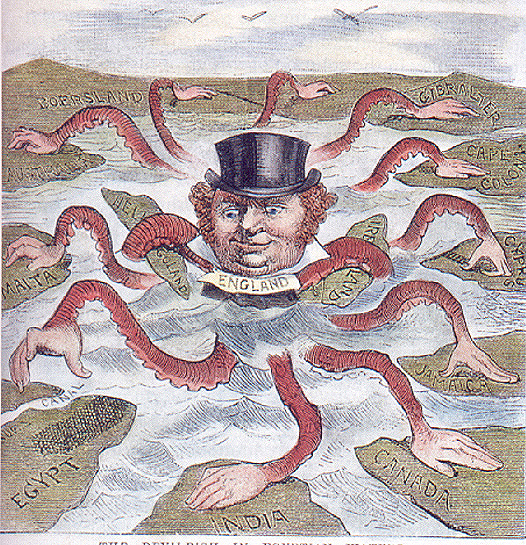 Imperialism
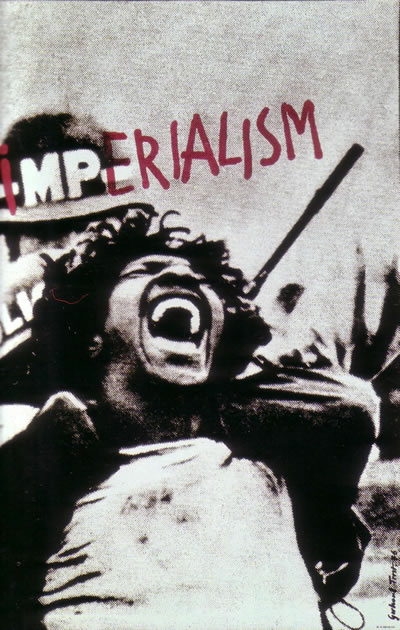 Creation or maintenance of:
Unequal economic and cultural relationship
Usually in form of an empire
One nation dominates other nations, often through force
Where was Imperialism?
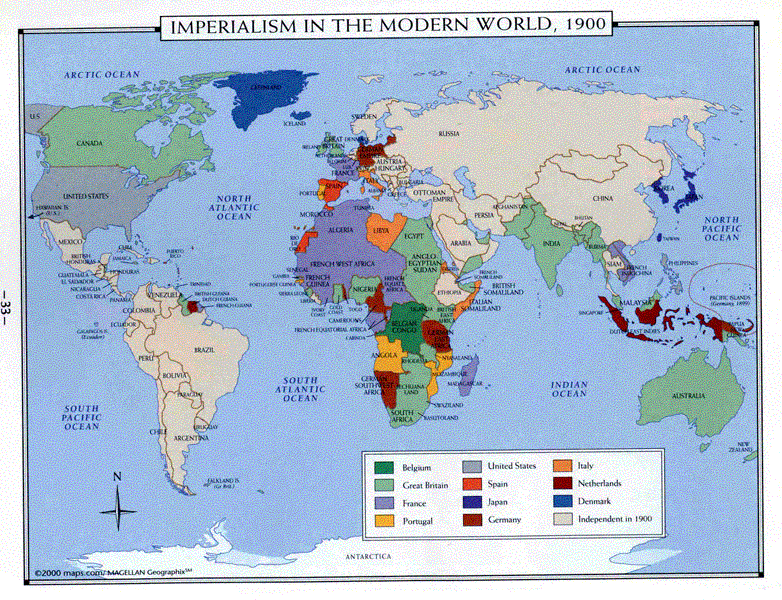 Berlin Conference
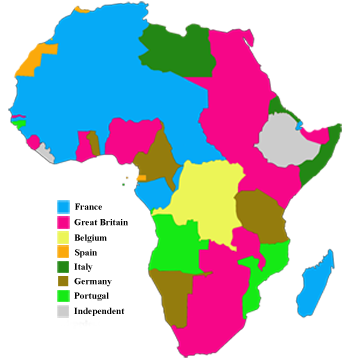 1884-1885
Meeting between 13 European nations
Split up Africa between them
By 1902, 90% of land in Africa under European control
Division of Africa, 1902
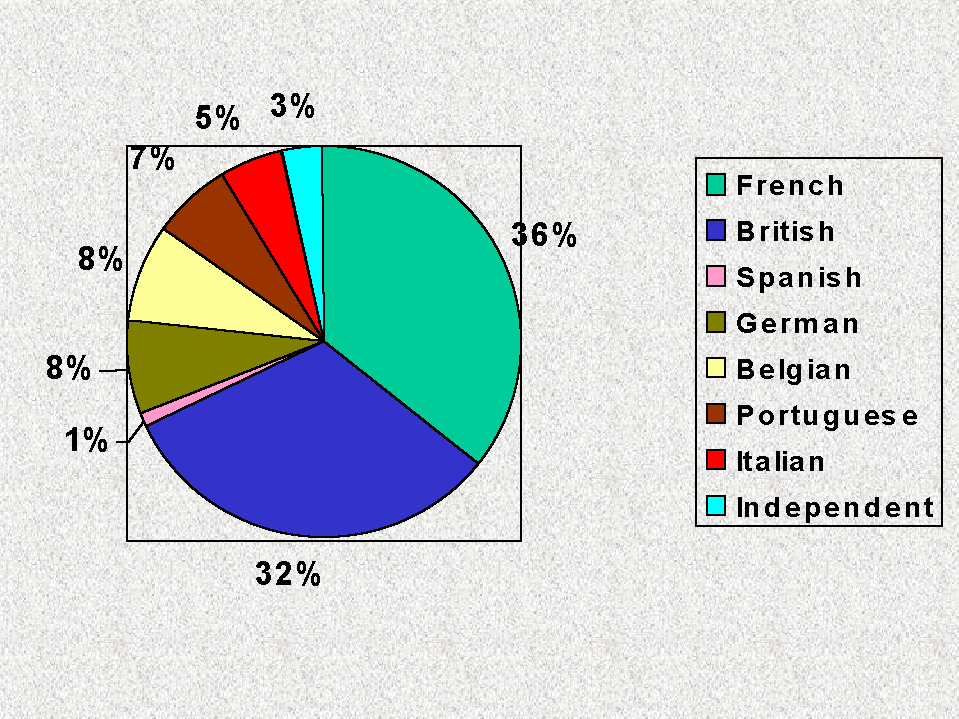 The Big Question
In your notes, write an answer to the following question:

How did Imperialism help to cause WWI?

Make sure to include at least one specific example to support your position!